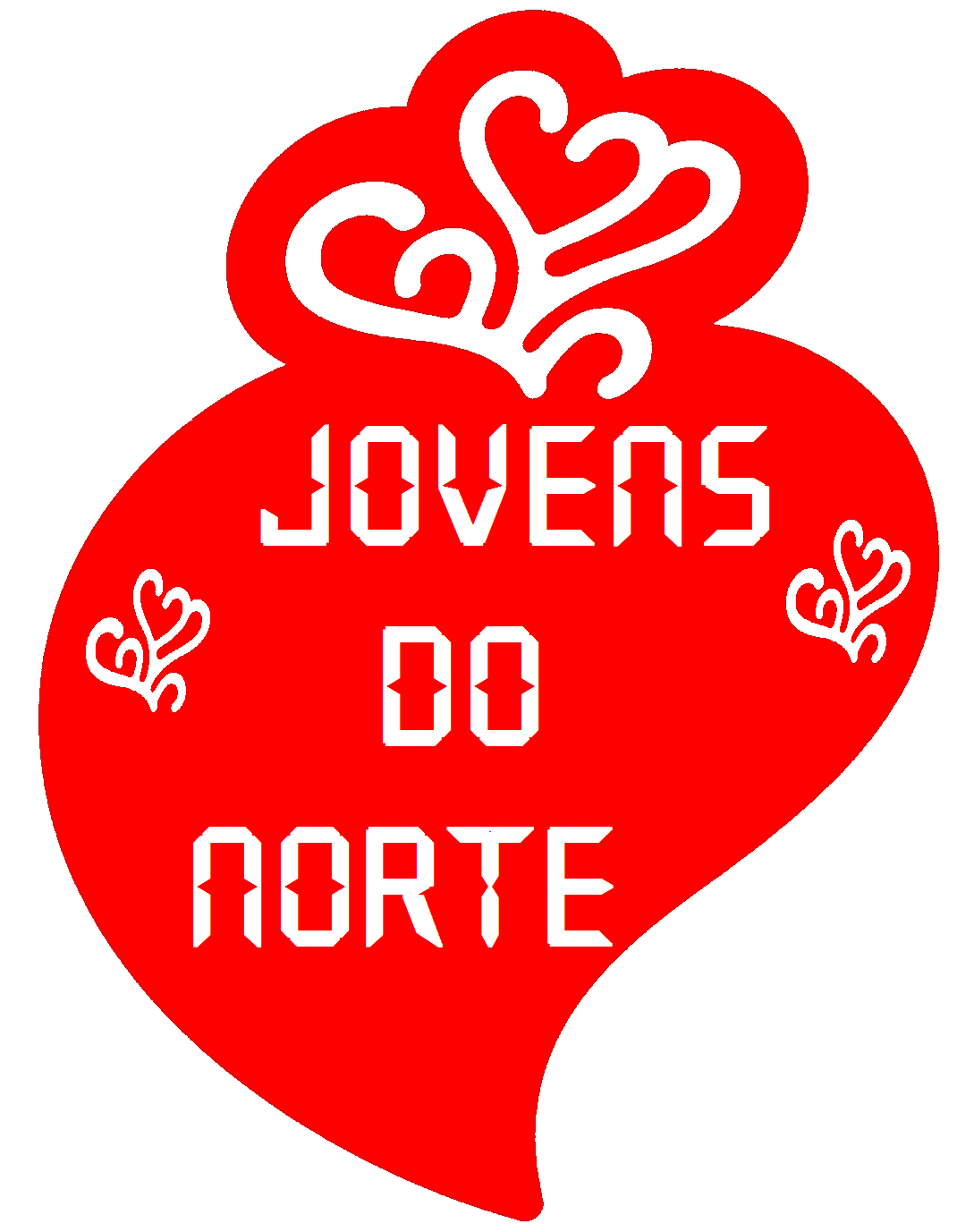 Si lo quieres, lo puedes tener
Nuestra empresa publica algunos de los mejores productos en el norte de Portugal
¿los conoces?
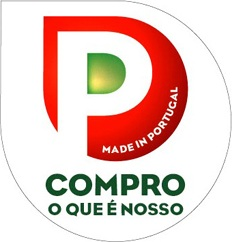 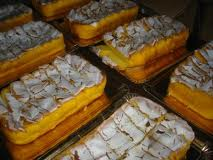 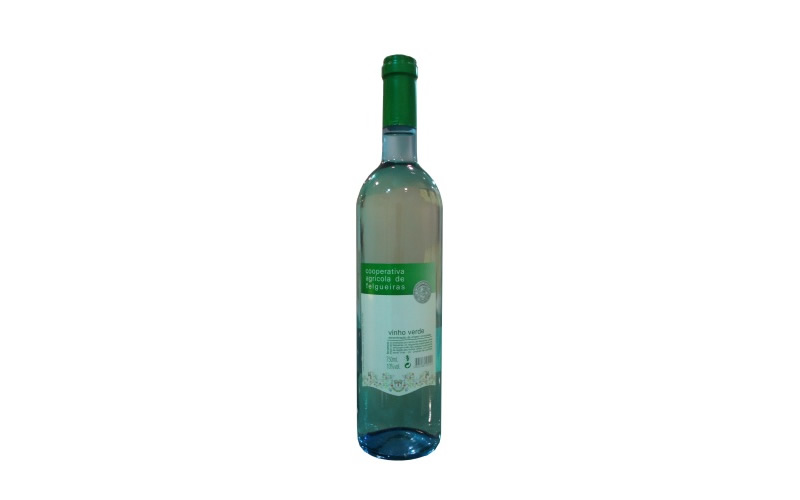 Bolinhol



Vinos de mesa da la Bodega cooperativa de Felgueiras

Zapatos e accesorios
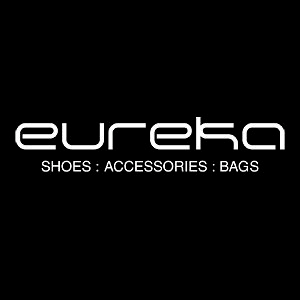 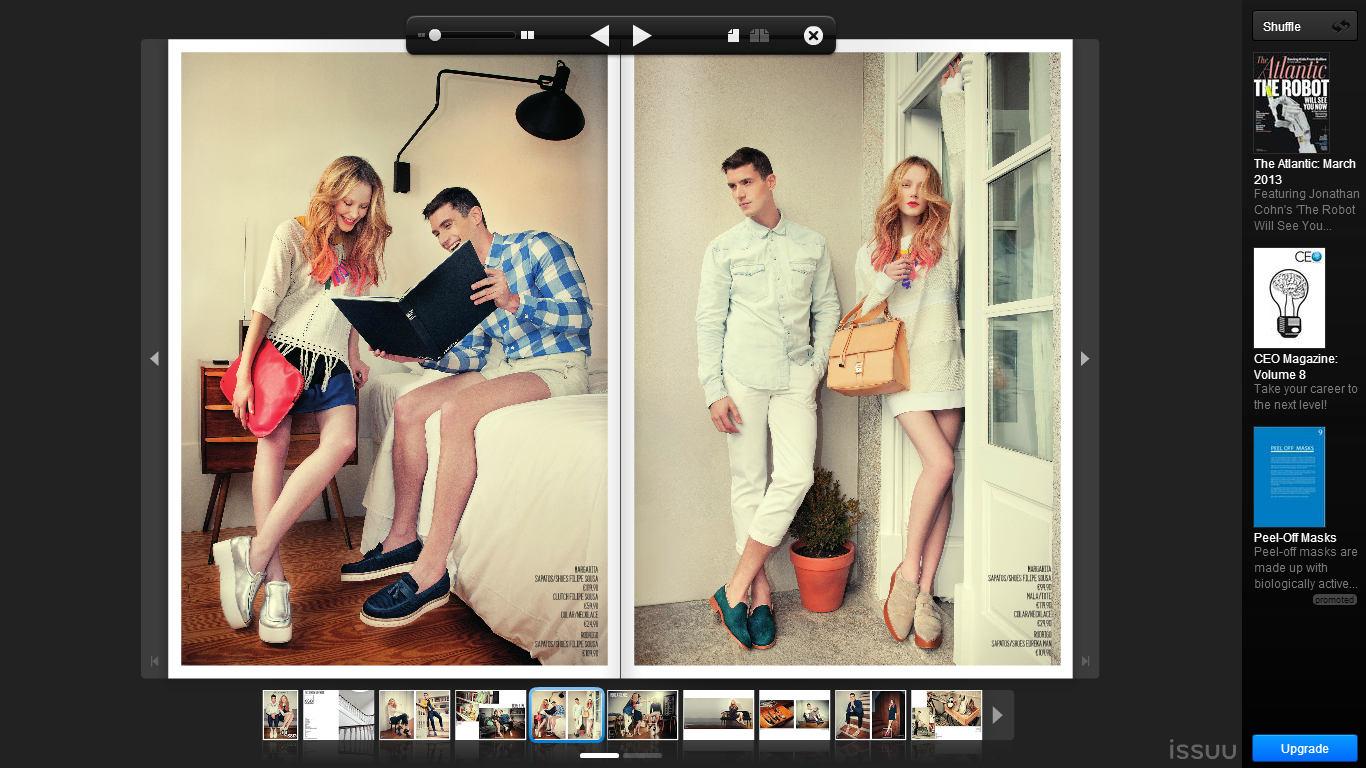 Los productos
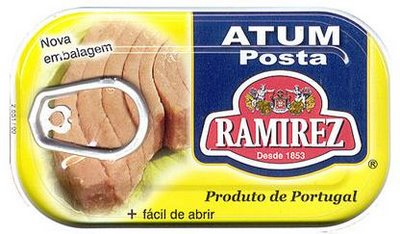 Tuna


Sardinas


Pulpo



Vino de Oporto
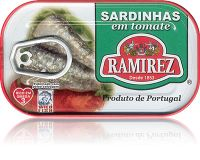 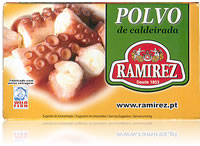 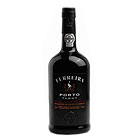 Precios
Bolinhol – 11€/kg
Vinos  de mesa – 1,79€ hasta 2,49€ cada botella
Vino de Oporto – Ferreira – 5,99€ cada botella
Zapatos y accesorios – desde 99euros – marca Eureka
Productos ramirez – 1,04€ hasta 1,79€